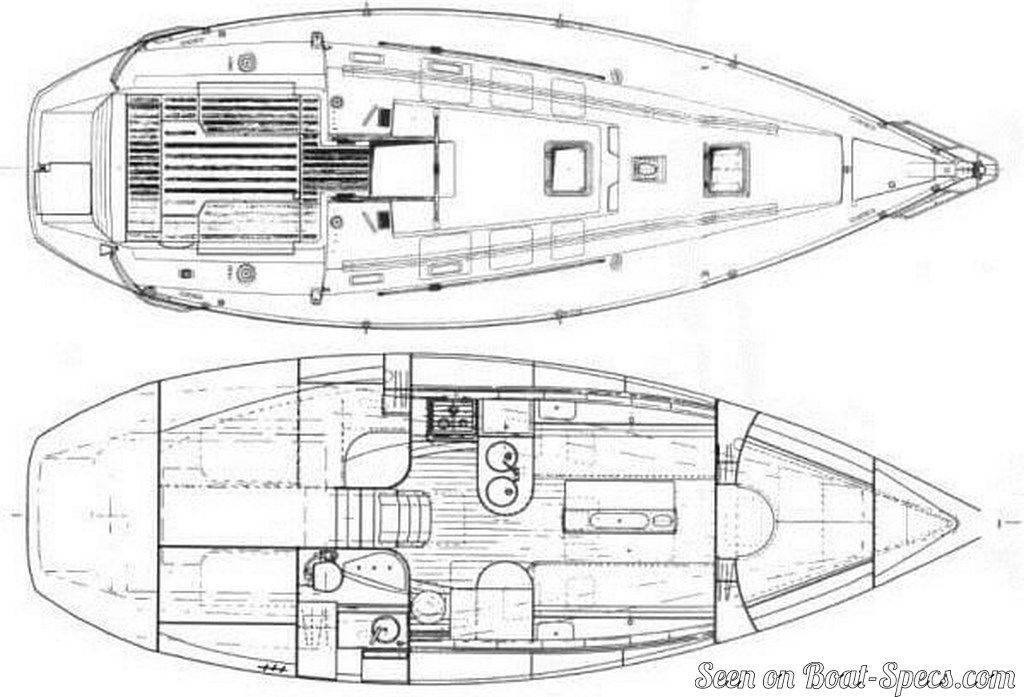 Coffre extérieur